一些相關聯的關鍵字
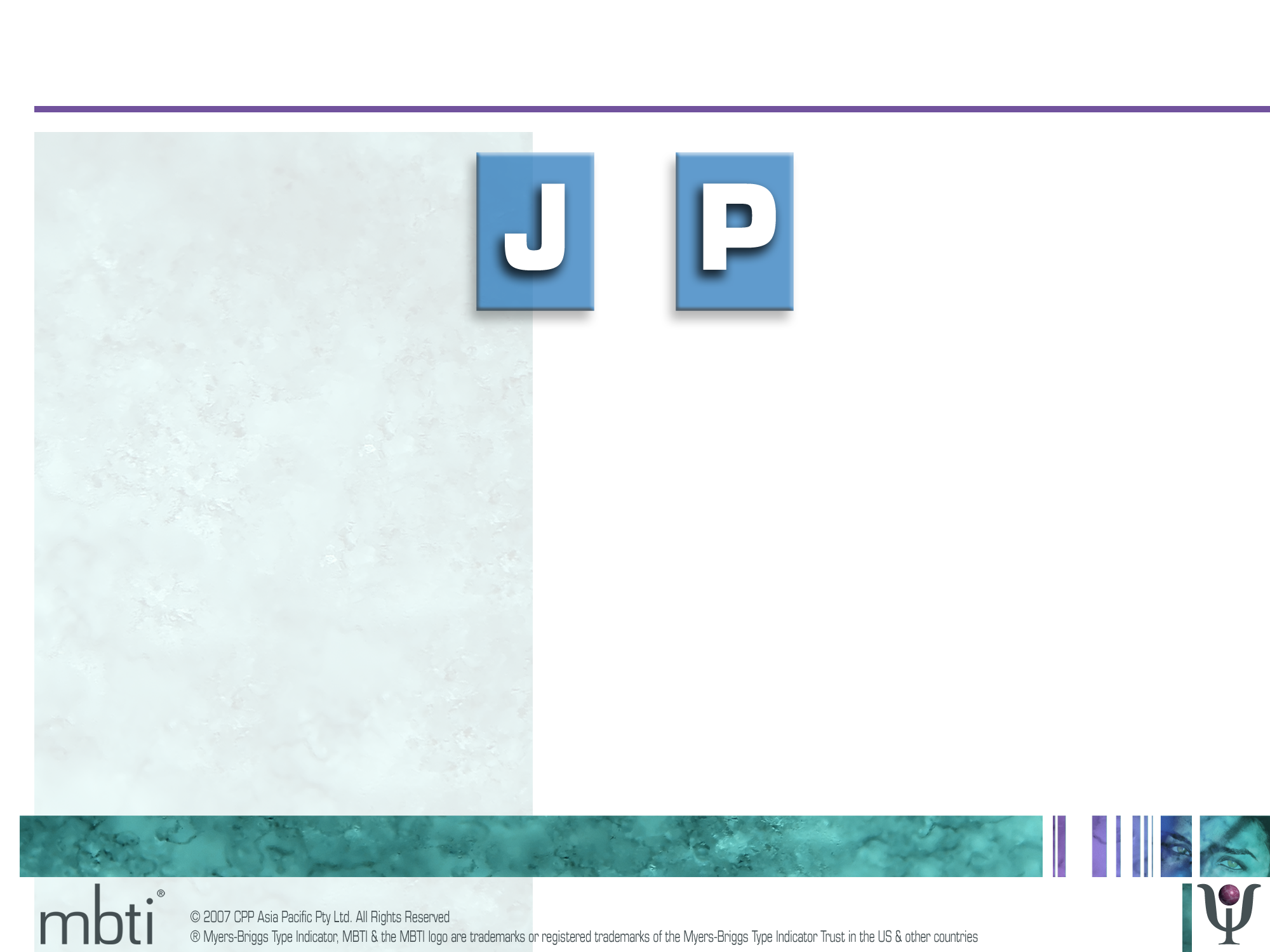 判　斷
組織起來的
決　定
控　制
現　在
結　論
事先仔細考慮的
計　劃
認　知
靈活地
信　息
體　驗
稍　後
選　擇
自然而然的
等　待
1
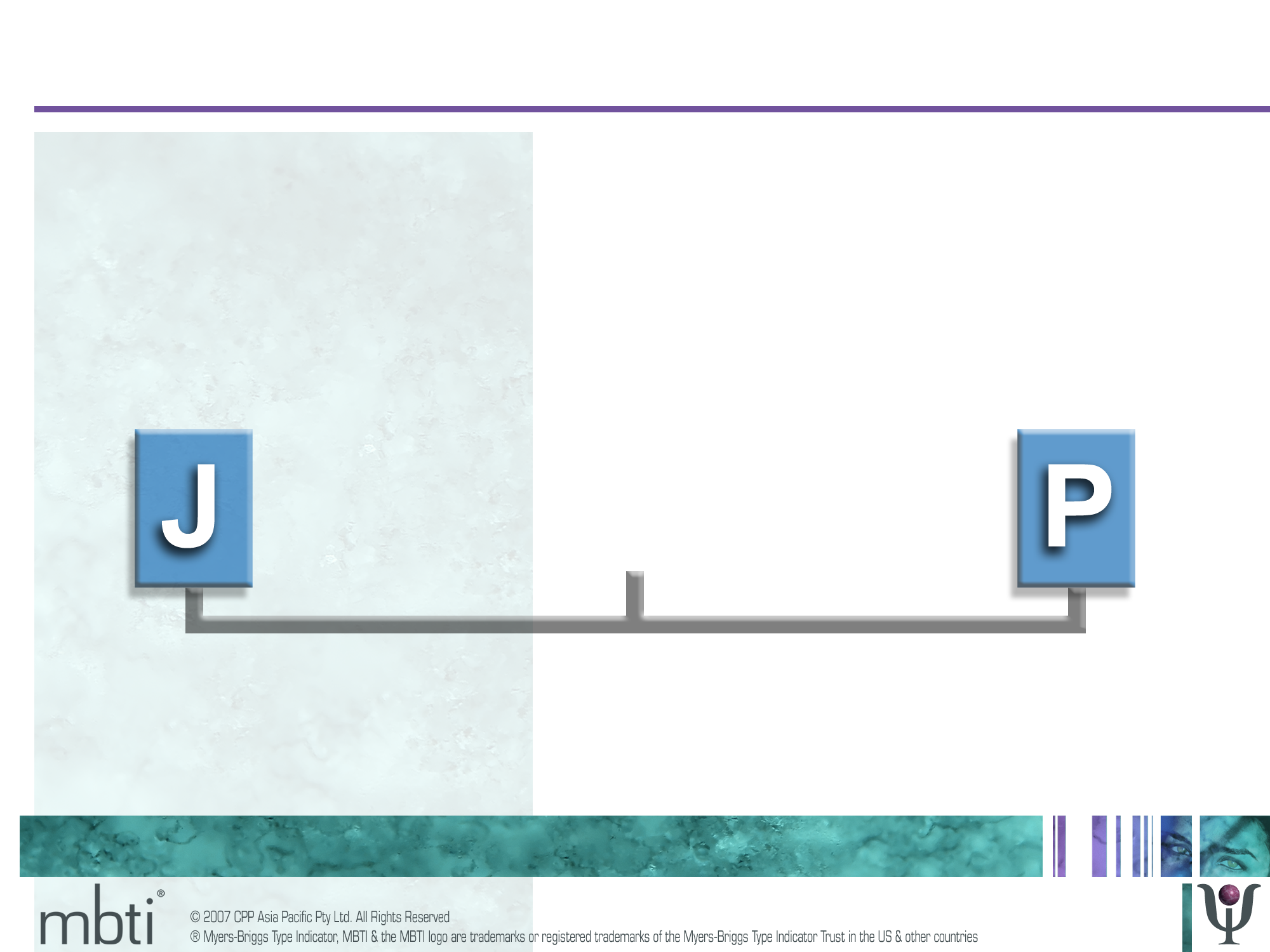 ?
如果你有選擇的自由，你傾向于哪一方？
判斷還是認知
3
1
1
2
3
2
2
青少年的特性
3
溝通管教策略
4